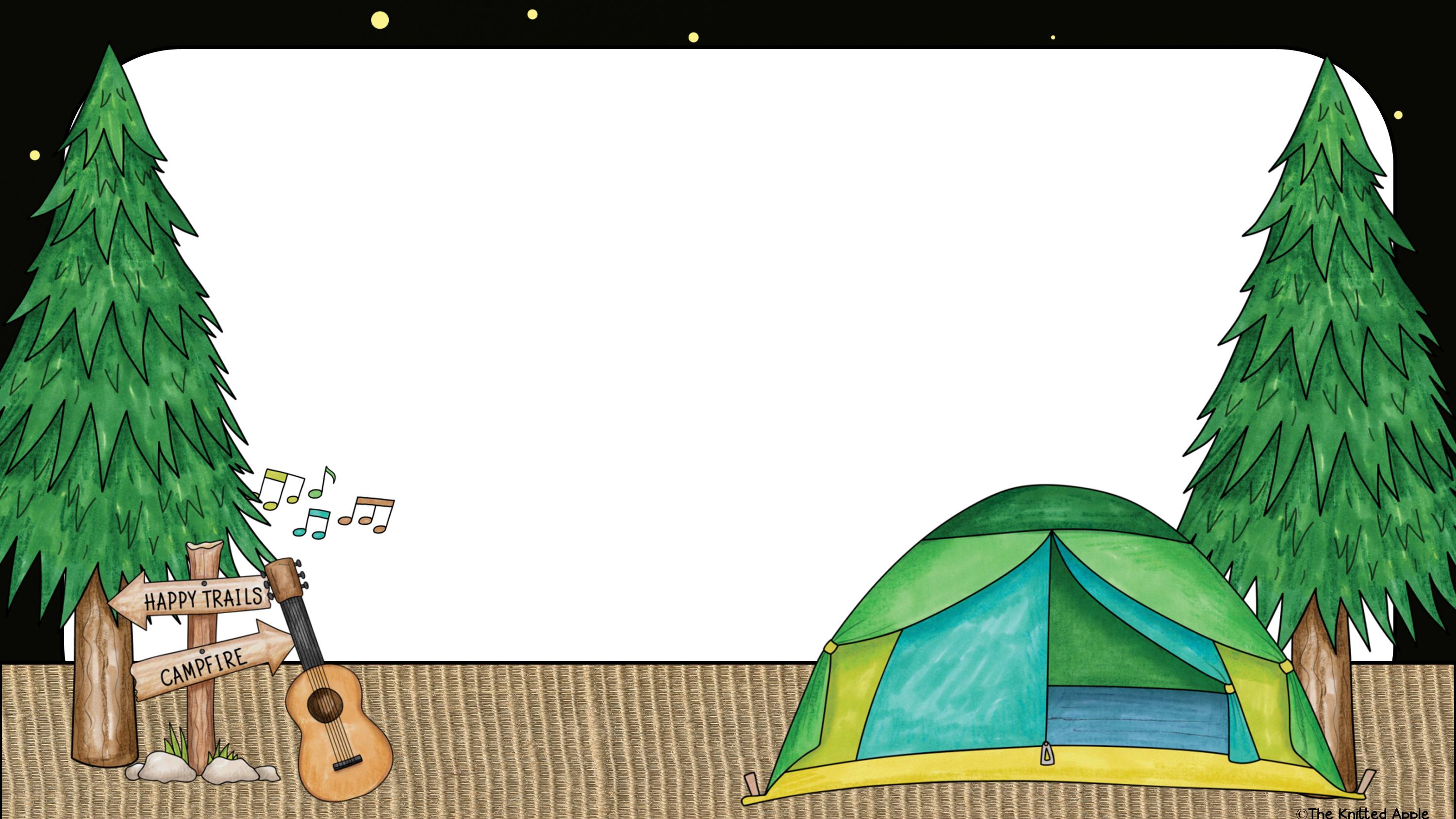 Welcome to Third Grade!
Mrs. Falkowsky’s Class
Room 17
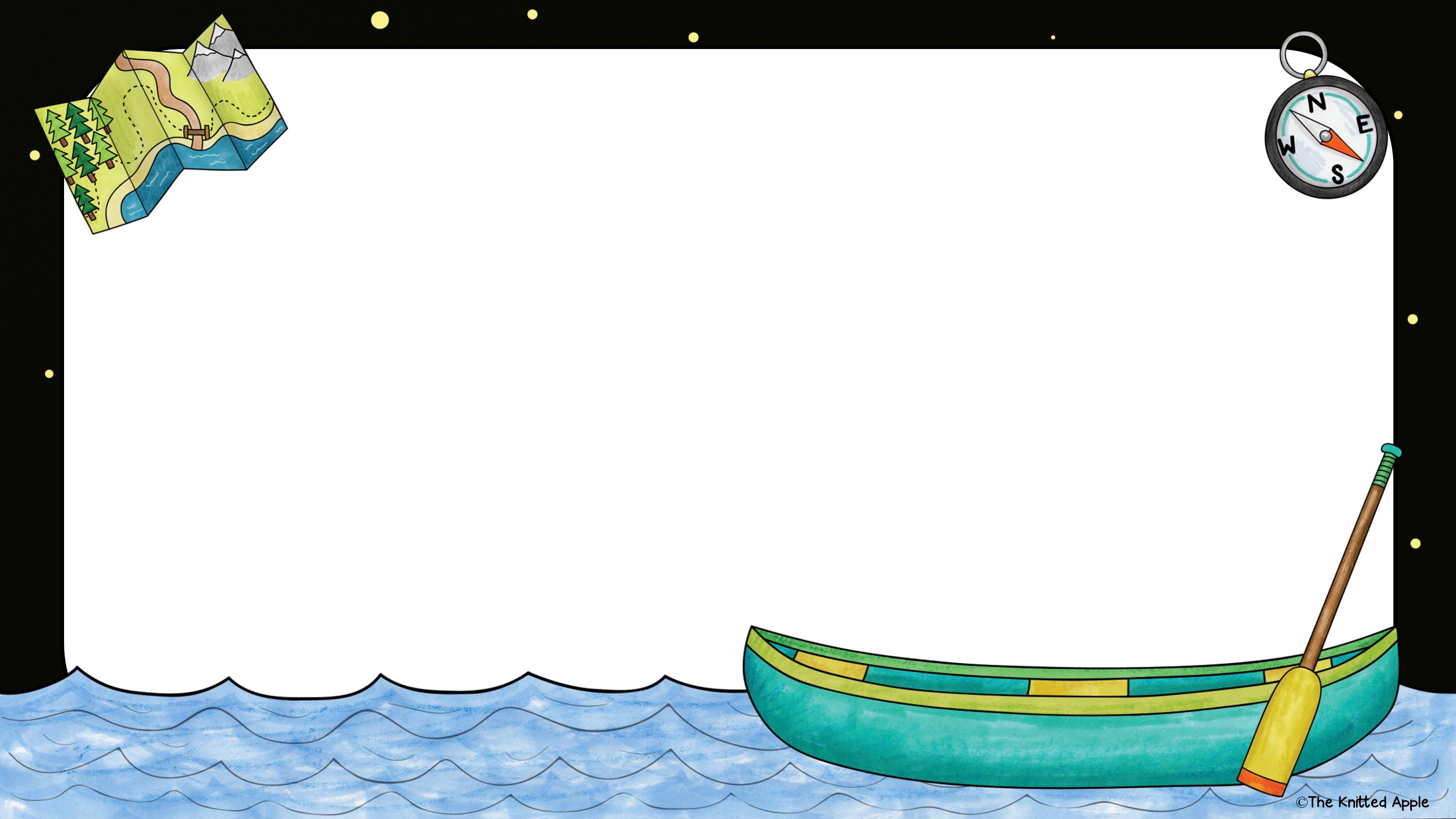 Needed Supplies
*Class Agenda
*Whiteboard marker and eraser (or sock)
*Two Pocket Folder
*Pencils and Paper
*Sanitizing Wipes
*Tissues
School provides- scissors, crayons, glue, color pencils, whiteboard, paper
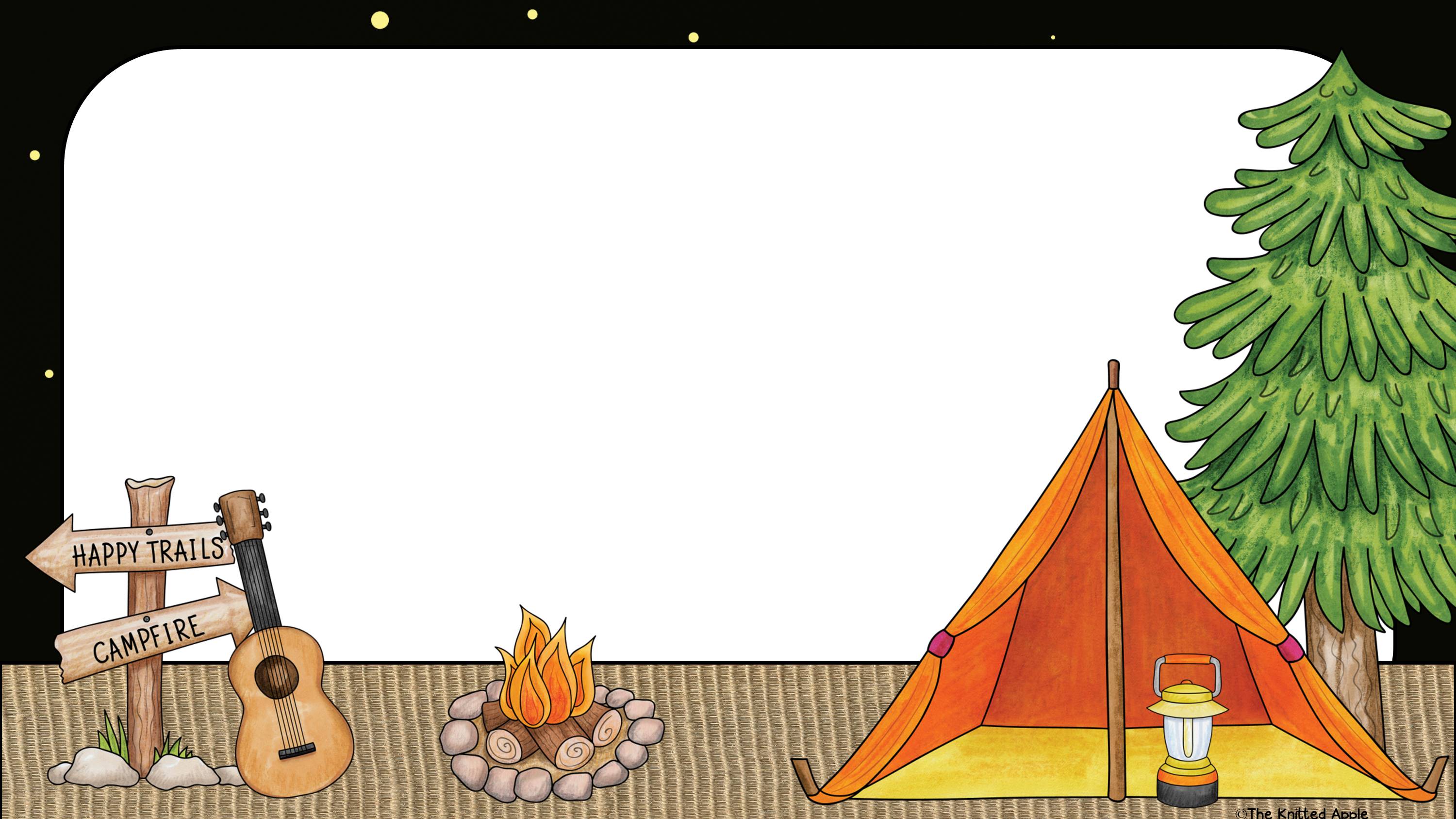 Regular Class Schedule
Monday, Wednesday, Thursday, Friday 
8:30-9:10- Attendance, unpack, morning work, check homework
9:10-10:15- English Language Arts
10:15-10:28- recess
10:28-11:30- English Language Arts (cont.)
11:30-12:10- Math
12:10-12:50- lunch
12:50-1:40- Math (cont.)
1:40-2:00- CAAT
2:00- 2:13- recess
2:13-2:45- Science/ Social Studies
2:45-3:15- P.E.
3:15-3:40- CAAT
3:40- Dismissal
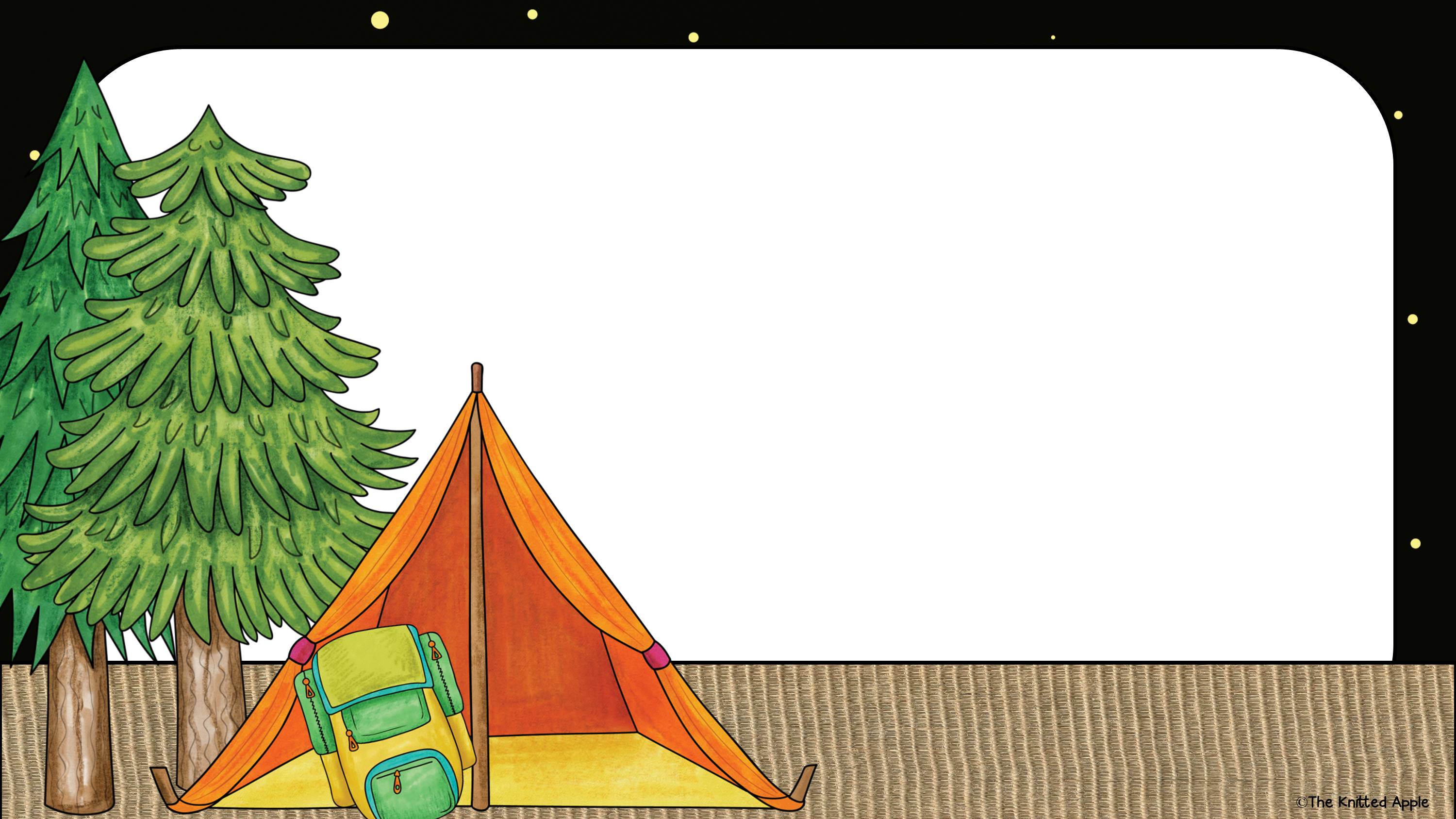 Tuesday Schedule
8:30-9:10- Attendance, unpack, morning work, check homework
9:10-9:40- Second Step
9:40-10:40- English Language Arts
10:40-11:00- Math
11:00-11:30- Lunch
11:30-12:00- Math (cont.)
12:00-12:30- CAAT
12:30- Dismissal
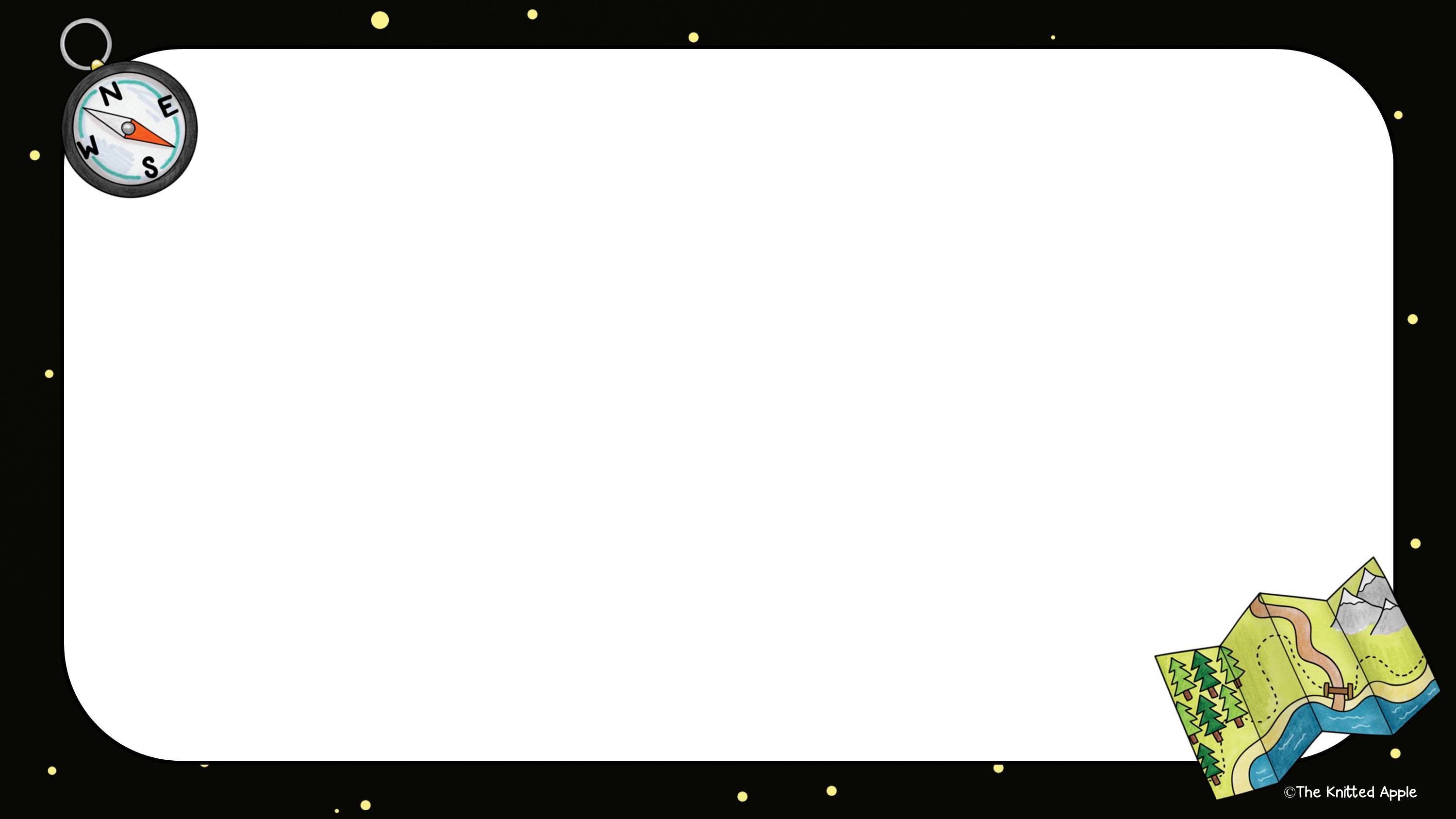 Classroom Expectations
*Students are expected to arrive to class on time and use restroom during   recess.
*Students are expected to try their best and have a growth mindset. 
*Students are to apply the Cortez Four in their daily activities: Persistent Learner, Accountable, Respectful, Collaborative
*Students are to wear masks at all times when indoors
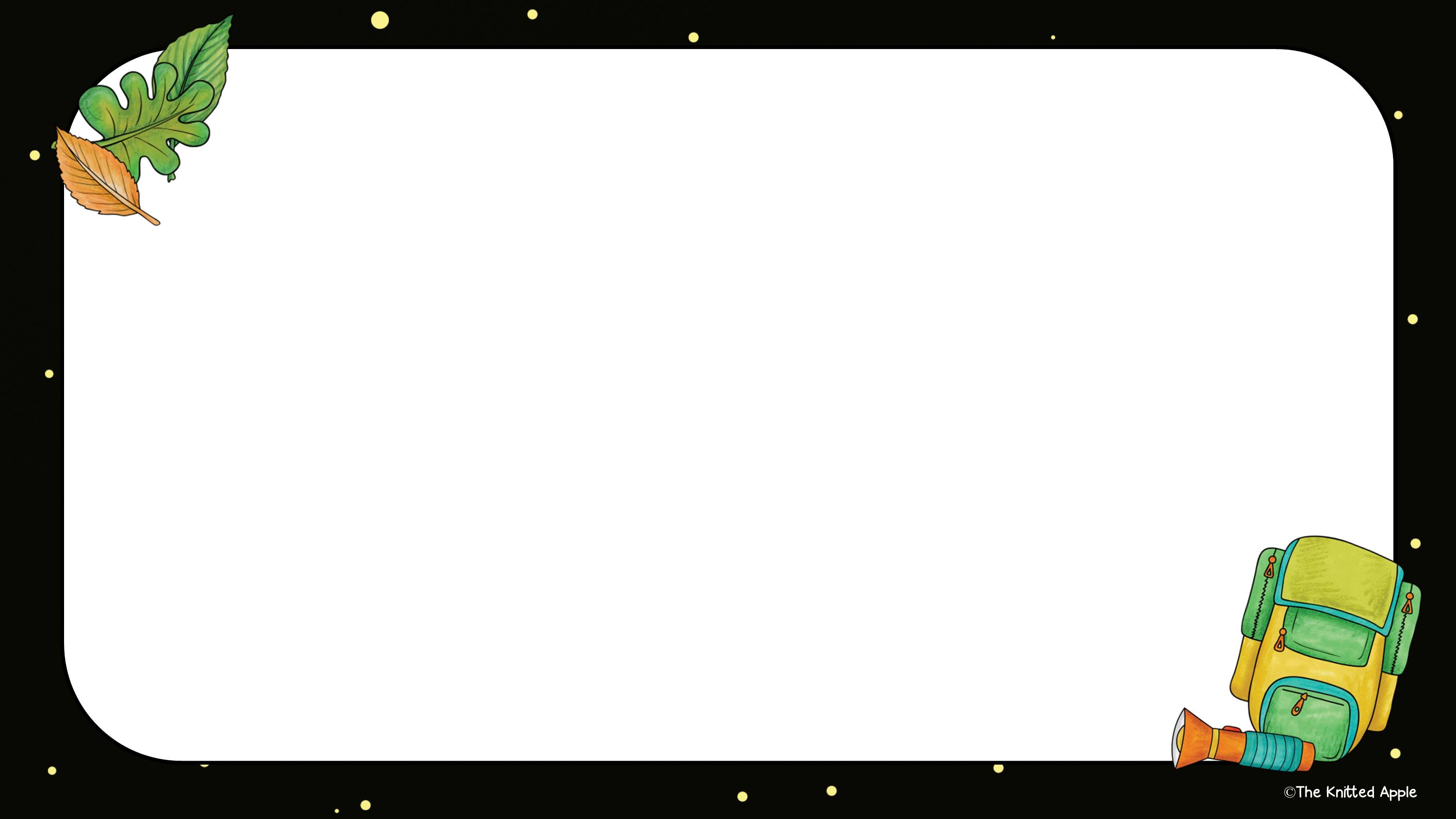 Classroom Management
Classroom management is based on the Cortez Four (Persistent Learner, Accountable, Respectful, Collaborative)
*Positive praise
*Warning/ teacher redirect
*Behavior chart
*Class Dojo (paperwork and class code coming home soon)
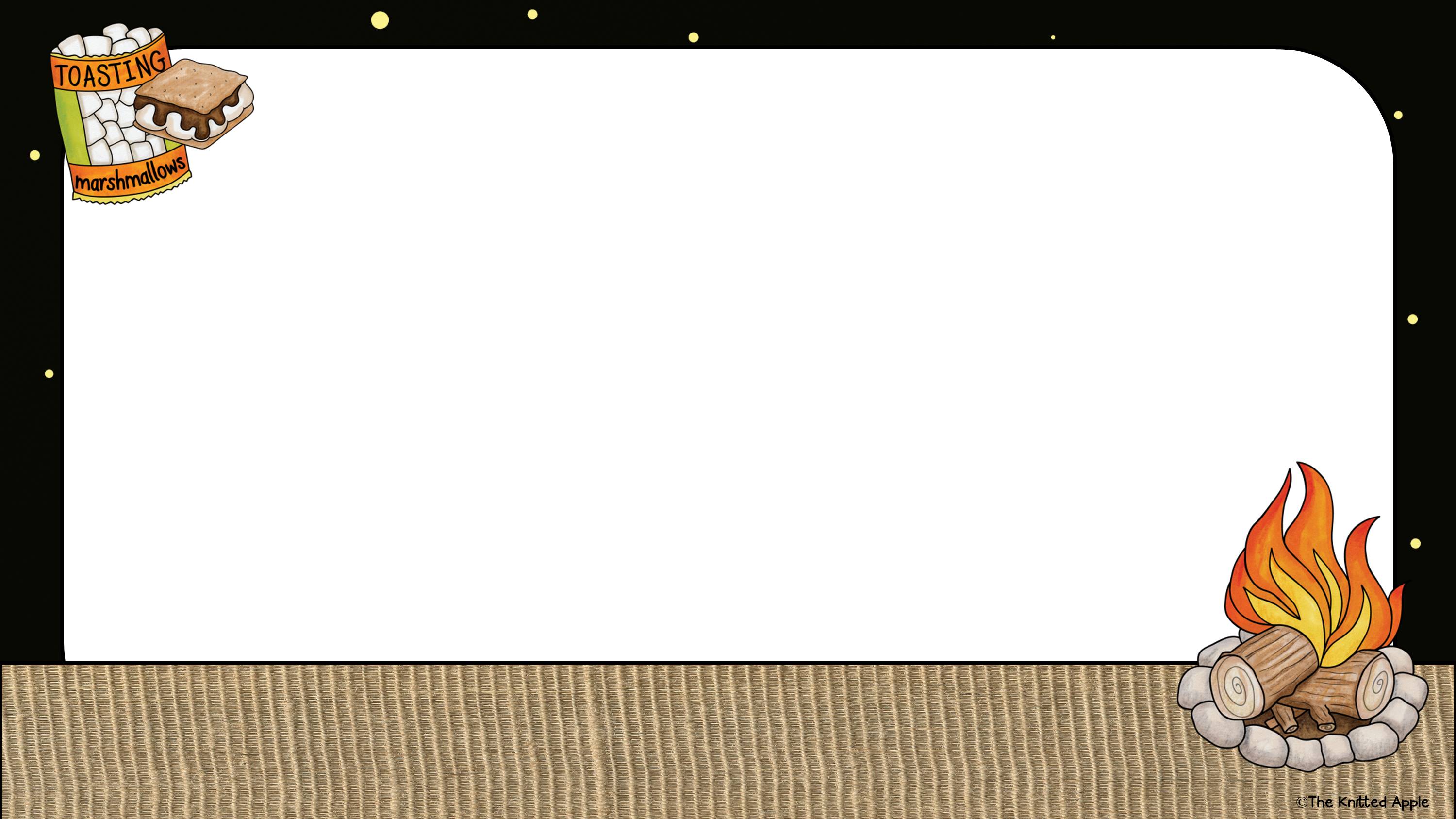 Homework Policy
*Classwork/homework is given daily Monday-Thursday.
*Most classwork can be finished during class time if student is on task. Time is built into our schedule to help students struggling with classwork.  
*Homework usually consists of any classwork not completed during the school day. 
*Students will write assignments in their agenda and bring home the work to be checked for completion/accuracy by parent.  Parent will sign agenda.
*Students will put papers that need to be checked in a pocket folder and bring the folder back the next day to be checked by me for completion.
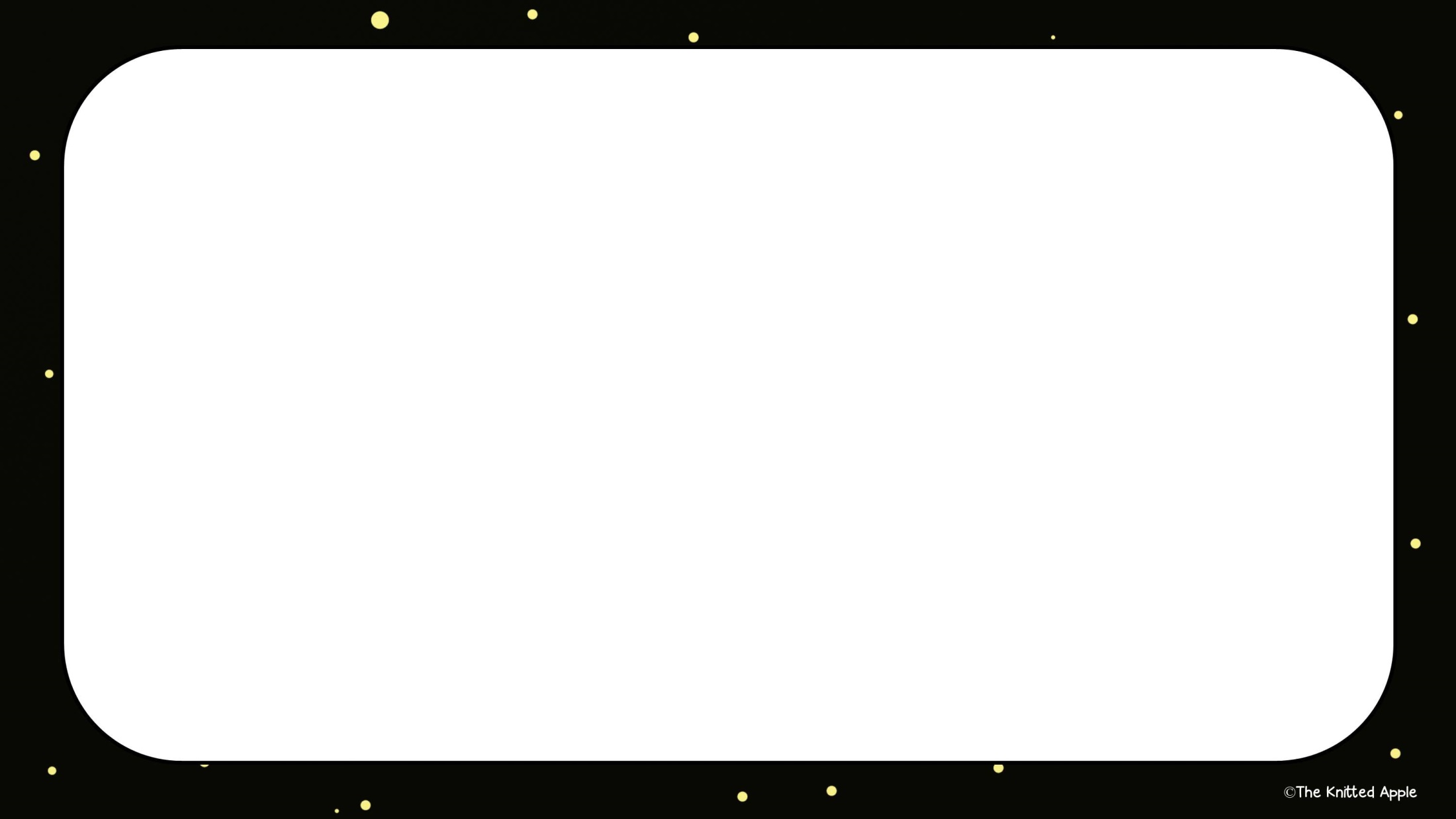 Curriculum
Language Arts- McGraw Hill- common core
Math- EnVision Math- common core
Social Studies- Harcourt
Science- Houghton Mifflin
PE- CVUSD curriculum. On hot days we do indoor PE with Cosmic Kids Yoga or PE with Joe on Youtube
In addition to textbooks, we use several apps to complete assignments or for enrichment/reteaching/testing:
      Connect ED, Savvas Easy Bridge, Prodigy, Freckle, EPIC, Google Classroom.
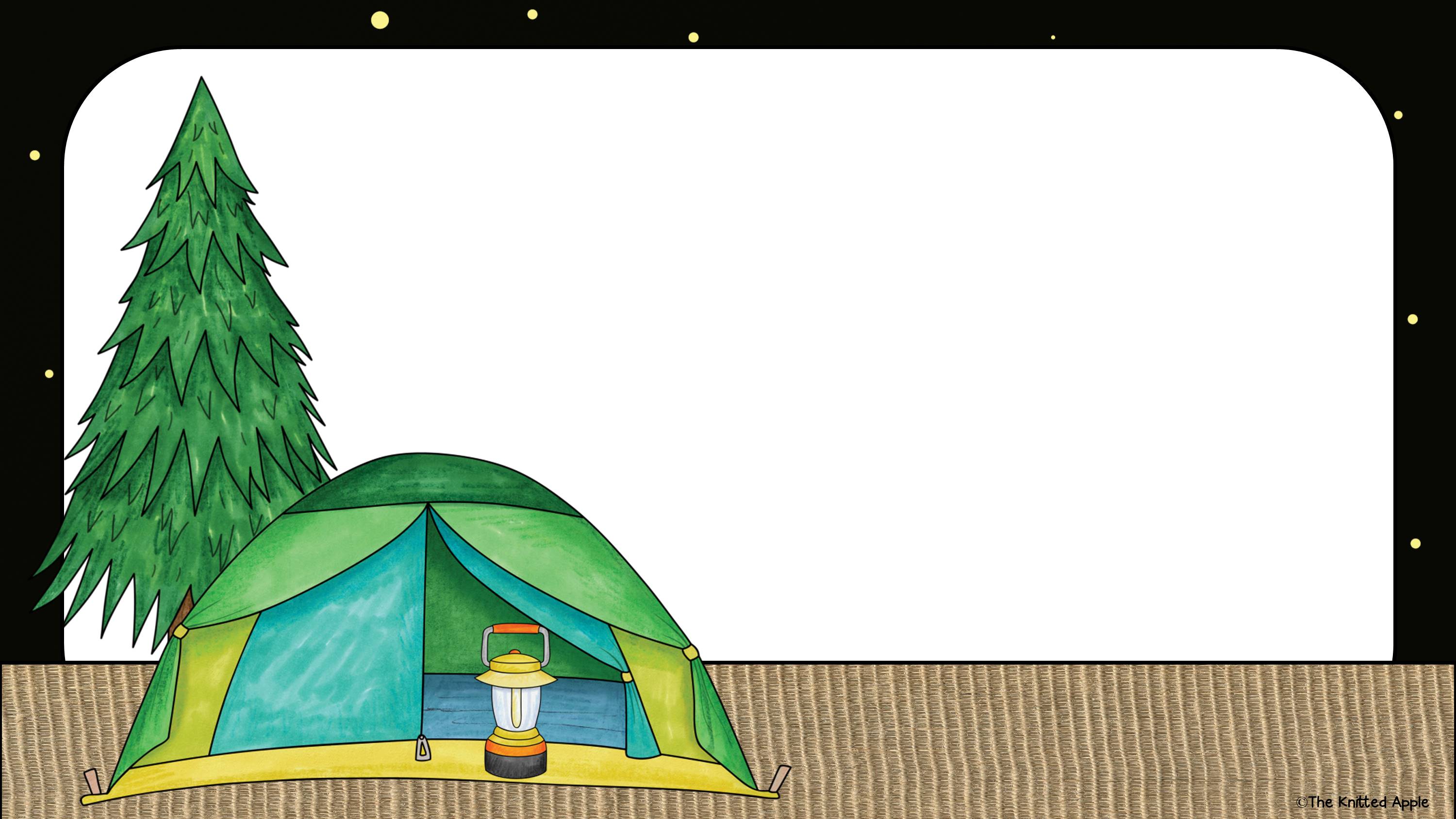 Grades
All grades are based on the California State Standards for third grade and are given a score of 1-4.
*1- needs a lot of help
*2- still needs support
*3- currently meeting standard
*4-  goes above and beyond standard
                Progress reports go home every trimester
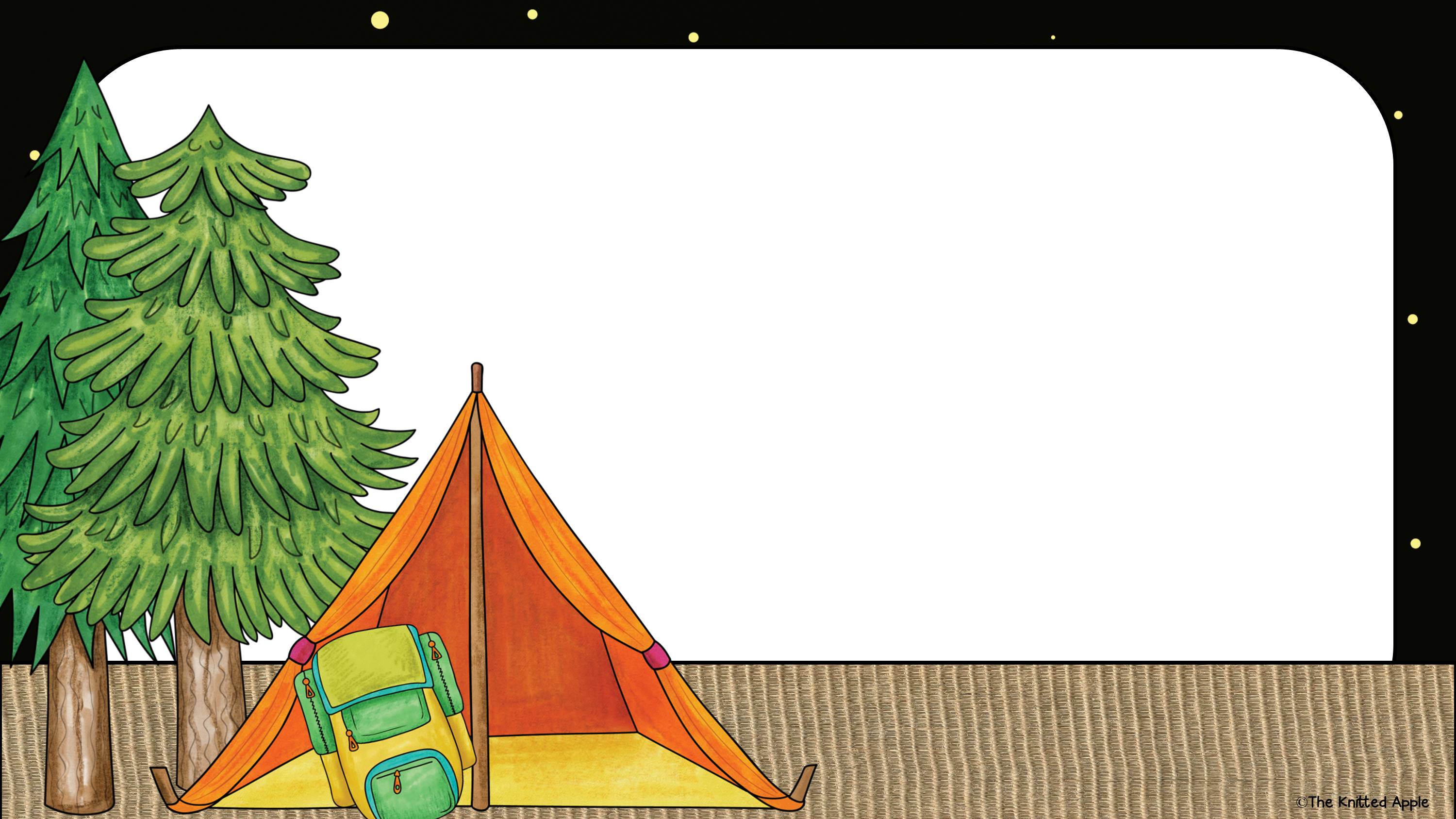 A Look Ahead
As you know, our future is uncertain, and we do not know lies ahead.  I have been preparing your children to use the apps that will be necessary should we have to go back to distance learning.  I am hoping that we never have to go back to distance learning but knowing how to use the apps would make the transition much easier.
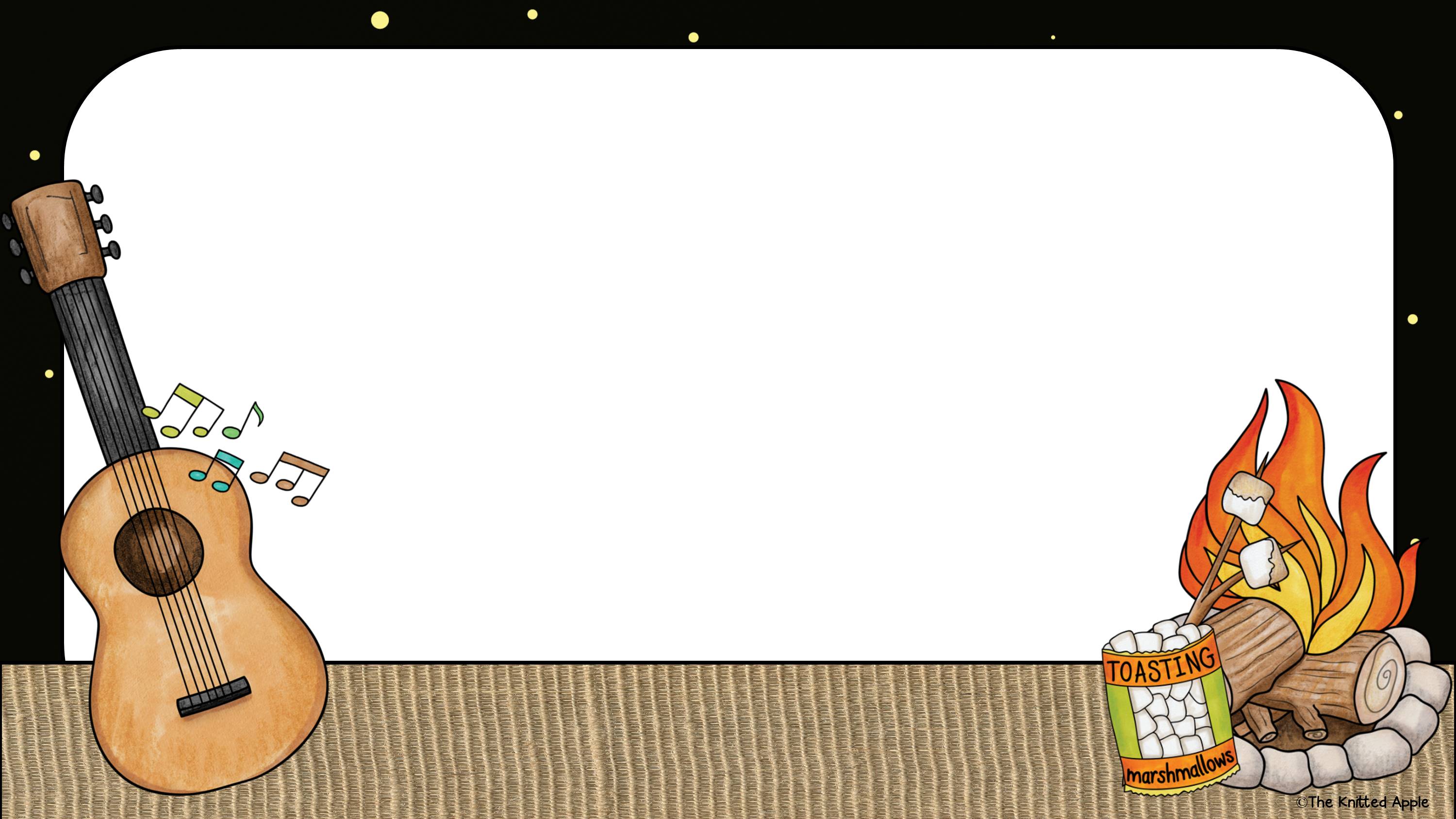 Contact Information
Cortez Elem. School
909-627-9438
*Email address
Tammy_Falkowsky@chino.k12.ca.us